Ne jucăm împreună!       Exerciții
Prof.psihopedagog. Cardoș Alina

 Disciplina - Terapia Tulburărilor de Limbaj
Clasa a-IV-a
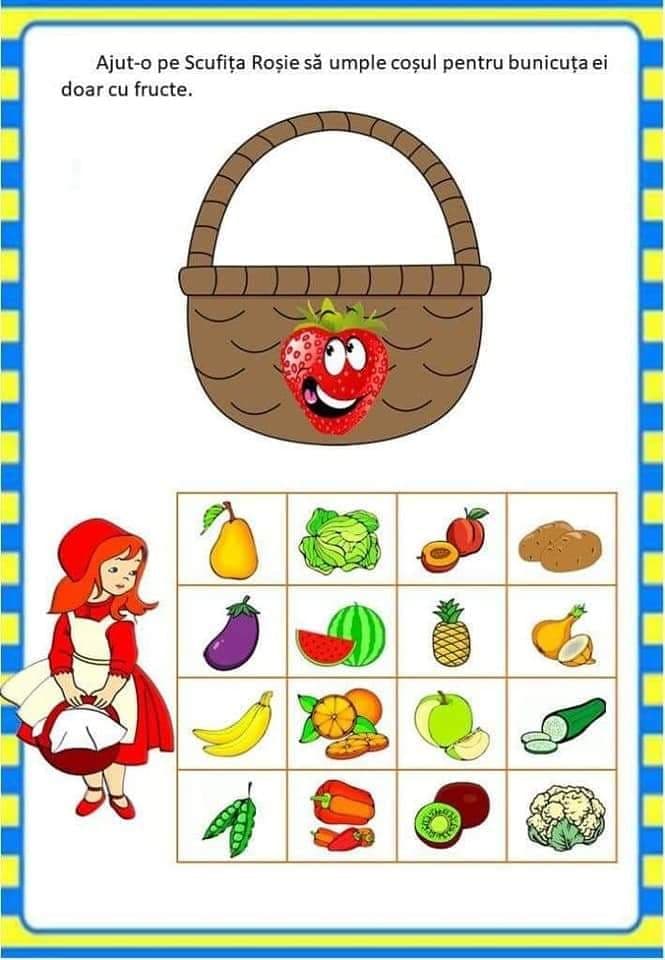 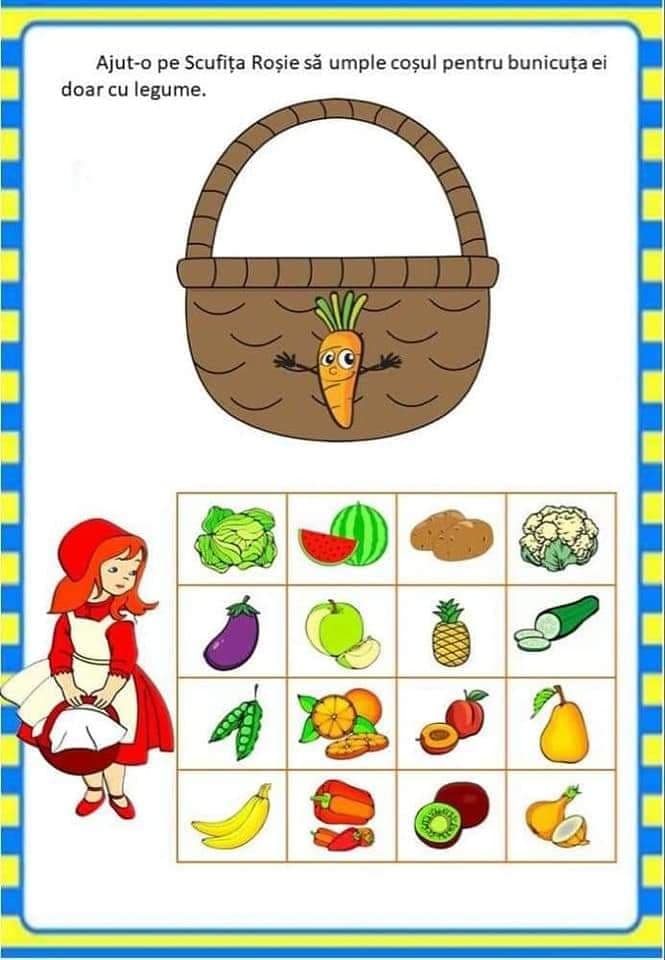 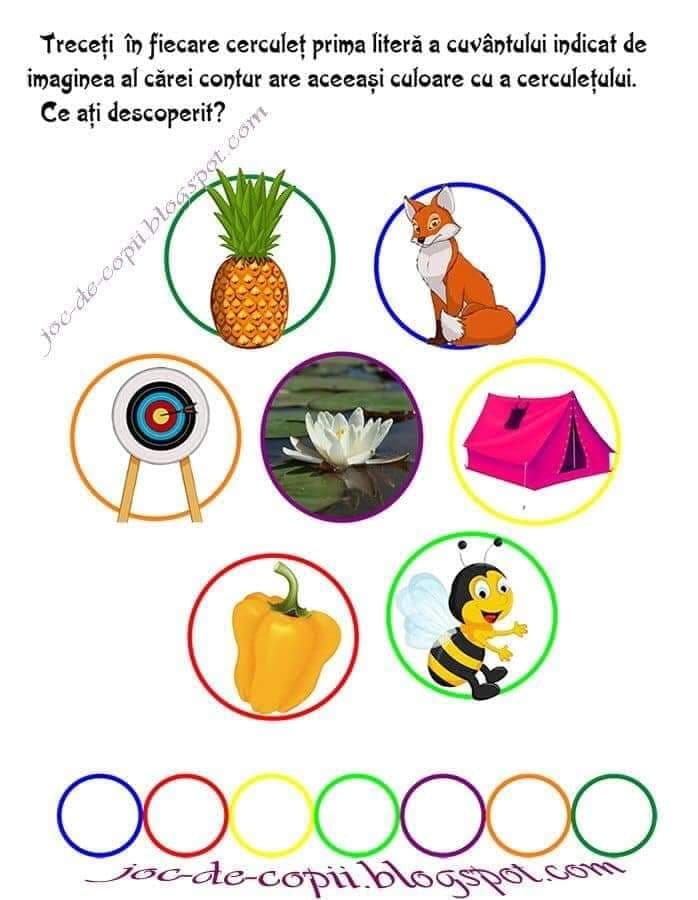 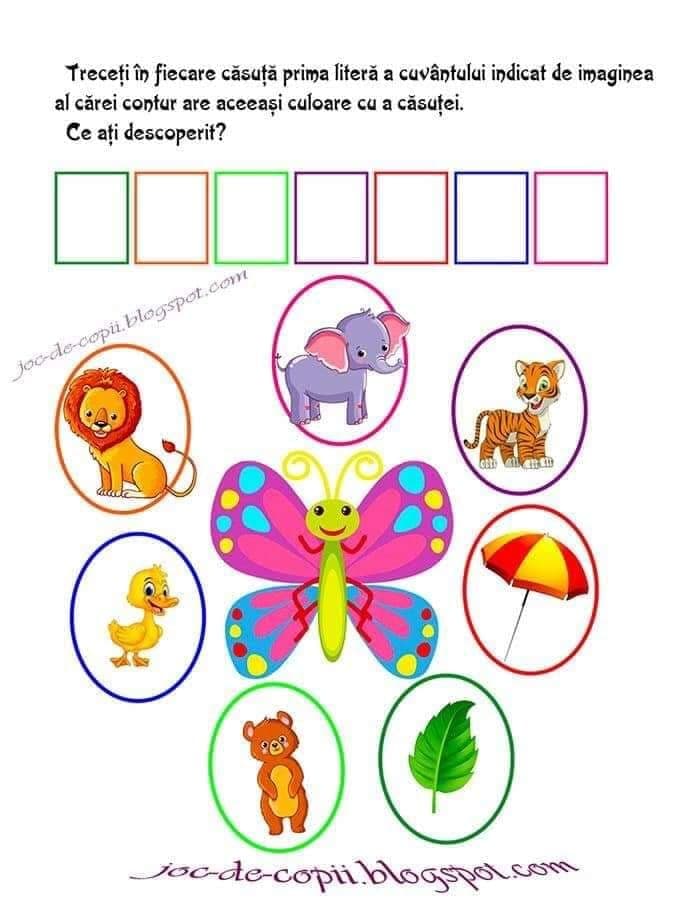 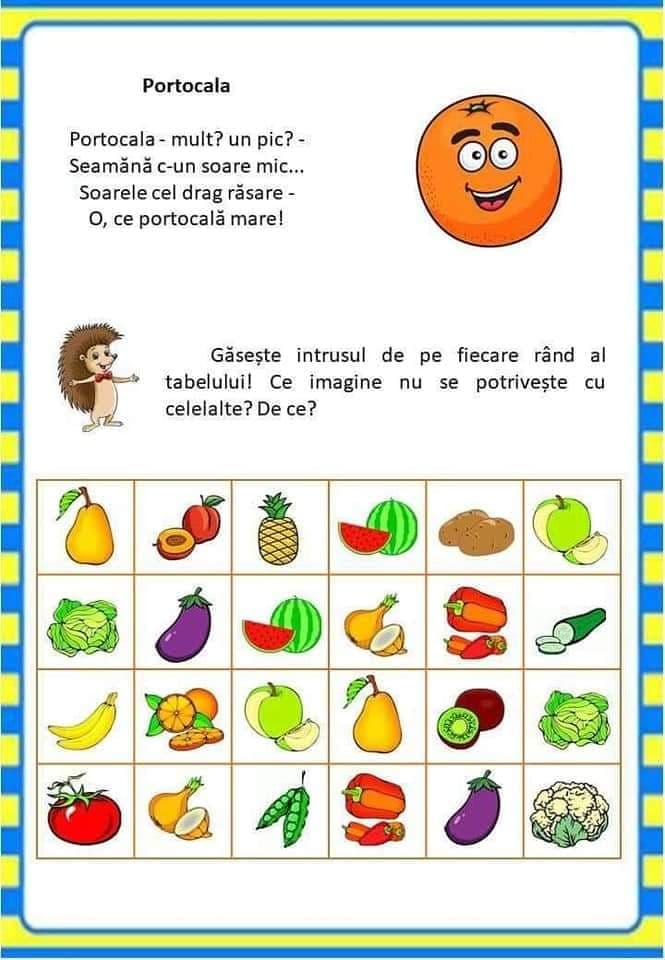 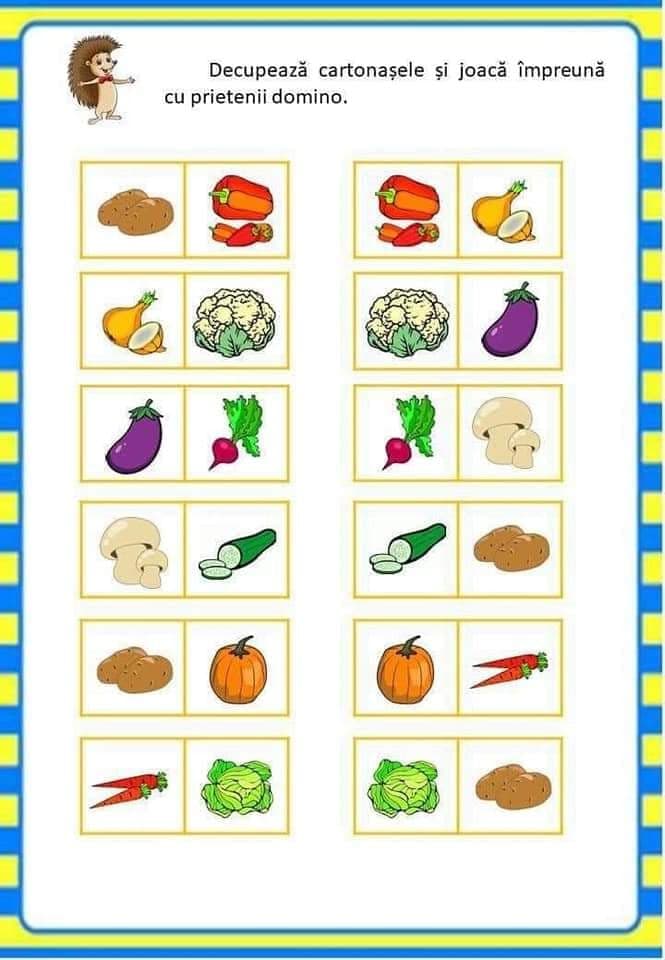 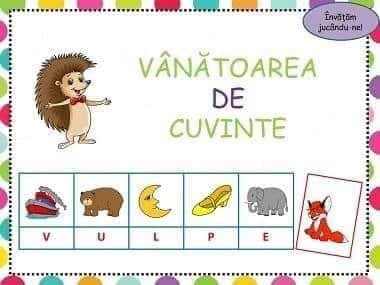 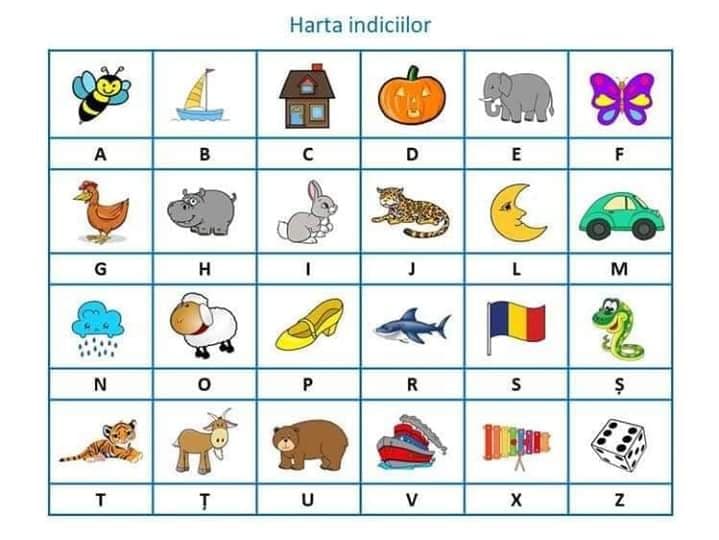 Mă bucur că ne-am jucat                împreuna și azi!
Imagini preluate după internet